ТЕМА 10. МАКСИМІЗАЦІЯ ПРИБУТКУ ТА ЦІНОВА СТРАТЕГІЯ МОНОПОЛІЇ
План:
Монополія і конкуренція.
Максимізація прибутку монополістом. Коротко- і довгострокова рівновага монополії.
Соціально-економічні наслідки монополії. Природна монополія.
Монопольна влада. Цінова дискримінація.
Література:
розділ 14 1, с. 251-278,
розділ 14 2, с. 218-234. 

Метою лекції є розгляд особливостей оптимізації рішень фірм на монополізованих ринках, де продавці (покупці) враховують власну здатність впливати на ринкову ціну, з’ясування впливу цих особливостей на поведінку фірм та розподіл ресурсів, аналіз наслідків існування монополій для суспільства в цілому.
1. Монополія і конкуренція / Monopoly and competition
Competition is when everyone tries to get a monopoly
A monopoly is a market structure where a single seller or producer assumes a dominant position in an industry or a sector. 
‘Monopoly’ has been derived from the two Greek words:
‘Monos’ which means single,
‘polus’ which means a seller
Характерні ознаки монополії: 
єдиний продавець на ринку (фірма = галузь); 
виробництво специфічного однорідного продукту, який не має близьких і досконалих замінників; 
ринкова влада (ситуація «price maker») – означає спроможність продавця як єдиного виробника товару (а за умов монопсонії – покупця як єдиного споживача) впливати на ціну товару;
заблокований вступ в галузь.
Бар’єри входження на ринок є основною причиною виникнення монополій:
бар’єри, створені економією від масштабу (economies of scale);
технологічні бар’єри (technological / know how);
бар’єри, створені державою (патенти, ліцензії та ін.) (legal);
розмір ринку (size of the market);
власність на важливі види сировини (ownership of important raw materials);
«нечесна конкуренція».

Будь-які бар'єри не є абсолютно нездоланними, особливо в довгостроковому періоді
Monopoly
A monopoly is a business that is characterized by a lack of competition within a market and unavailable substitutes for its product. 
Monopolies can dictate price changes and create barriers for competitors to enter the marketplace.
Companies become monopolies by 
controlling the entire supply chain, from production to sales through vertical integration, or 
buying competing companies in the market through horizontal integration, becoming the sole producer.
Monopolies typically reap the benefit of economies of scale, the ability to produce mass quantities at lower costs per unit.
Концентрація продавців
Чим вищим є рівень концентрації, тим більше ринок наближається до монопольного. 
Монополія характеризується максимально можливим рівнем концентрації продавців, а досконала конкуренція – мінімальним.
Коефіцієнт концентрації
вимірює частку продажу продукції фірми або декількох фірм у загальному обсязі продажу на ринку. 
Загальноприйнятим показником вимірювання концентрації продавців є частка чотирьох або восьми найбільших в галузі фірм. 
Більш досконалим показником є індекс ринкової концентрації Гіршмана – Герфіндаля.


Мінімального значення він набуває в умовах досконалої конкуренції, максимальної величини досягає для монополії: 
ОДНА ФІРМА ВОЛОДІЄ 100% РИНКУ: 
100 ФІРМ З 1% РИНКУ:
Реальне життя
Теоретично: монопольним вважаються ринки, коли одна фірма може виробляти до 80% продукції галузі
Правове поле (Антимонопольне законодавство): монопольне становище має фірма, частка продукції якої перевищує 35%
Types of Monopolies
The Pure Monopoly
A pure monopoly is a single seller in a market or sector with high barriers to entry such as significant startup costs whose product has no substitutes.
Microsoft Corporation was the first company to hold a pure monopoly position on personal computer operating systems. As of 2022, its desktop Windows software still held a market share of 75%
The Natural Monopoly
A natural monopoly develops in reliance on unique raw materials, technology, or specialization. Companies that have patents or extensive research and development costs such as pharmaceutical companies are considered natural monopolies.
Public Monopolies
Public monopolies provide essential services and goods, such as the utility industry as only one company commonly supplies energy or water to a region. The monopoly is allowed and heavily regulated by government municipalities and rates and rate increases are controlled.
Чиста монополія 
- модель монополії з єдиним постачальником продукту, який не має близьких замінників.
Монополія сама призначає ціну на свою продукцію, при цьому вона може продавати весь обсяг продукції за однаковою ціною, а може для кожної групи покупців призначати іншу ціну. 

Модель монополії з єдиною ціною називається простою монополією.

Модель монополії, яка для кожної групи споживачів може призначати іншу ціну називається монополією, що здійснює цінову дискримінацію.
Особливості моделі монополії:
монополія уособлює галузь, тому стикається з кривою ринкового (галузевого) попиту;
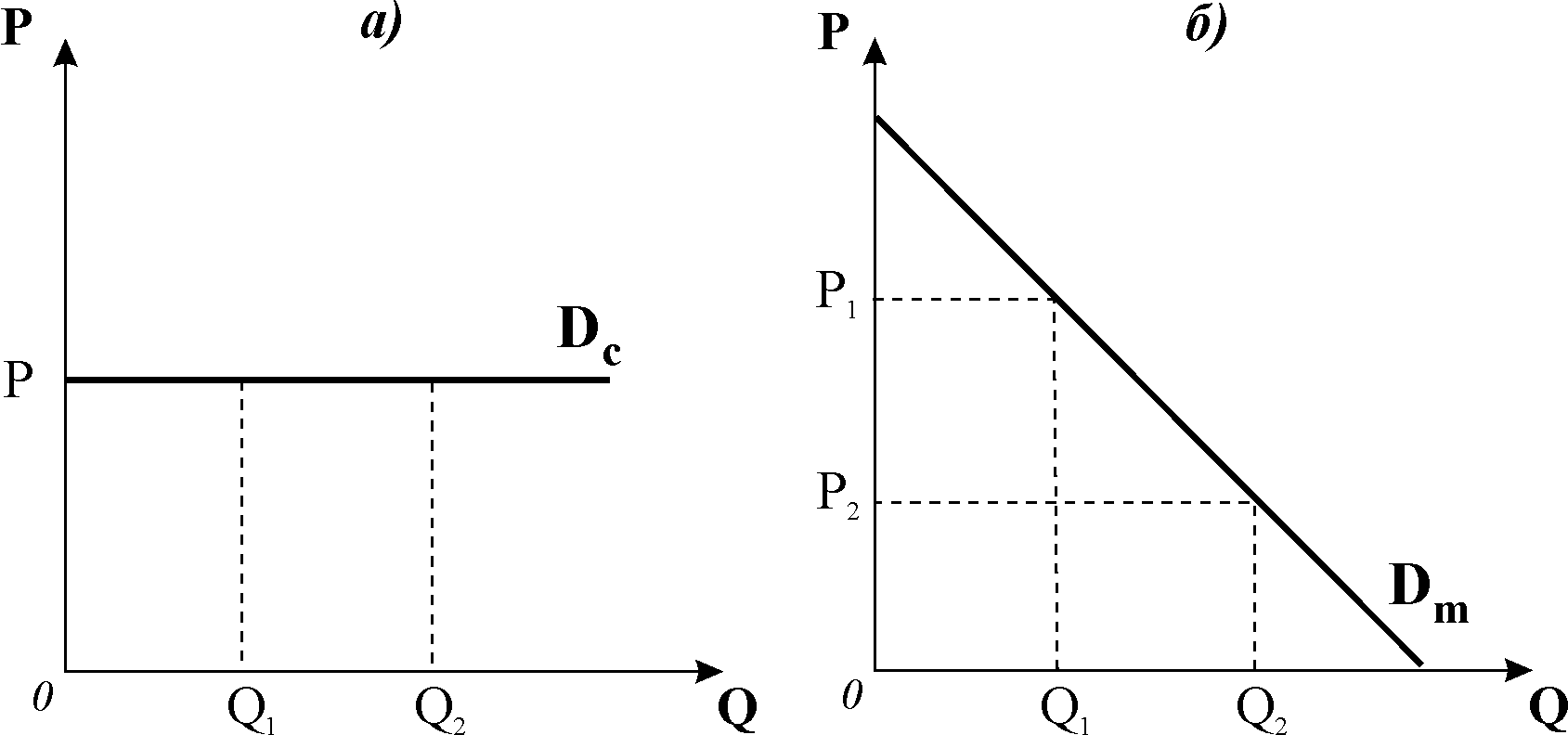 сукупний виторг є нелінійною функцією:
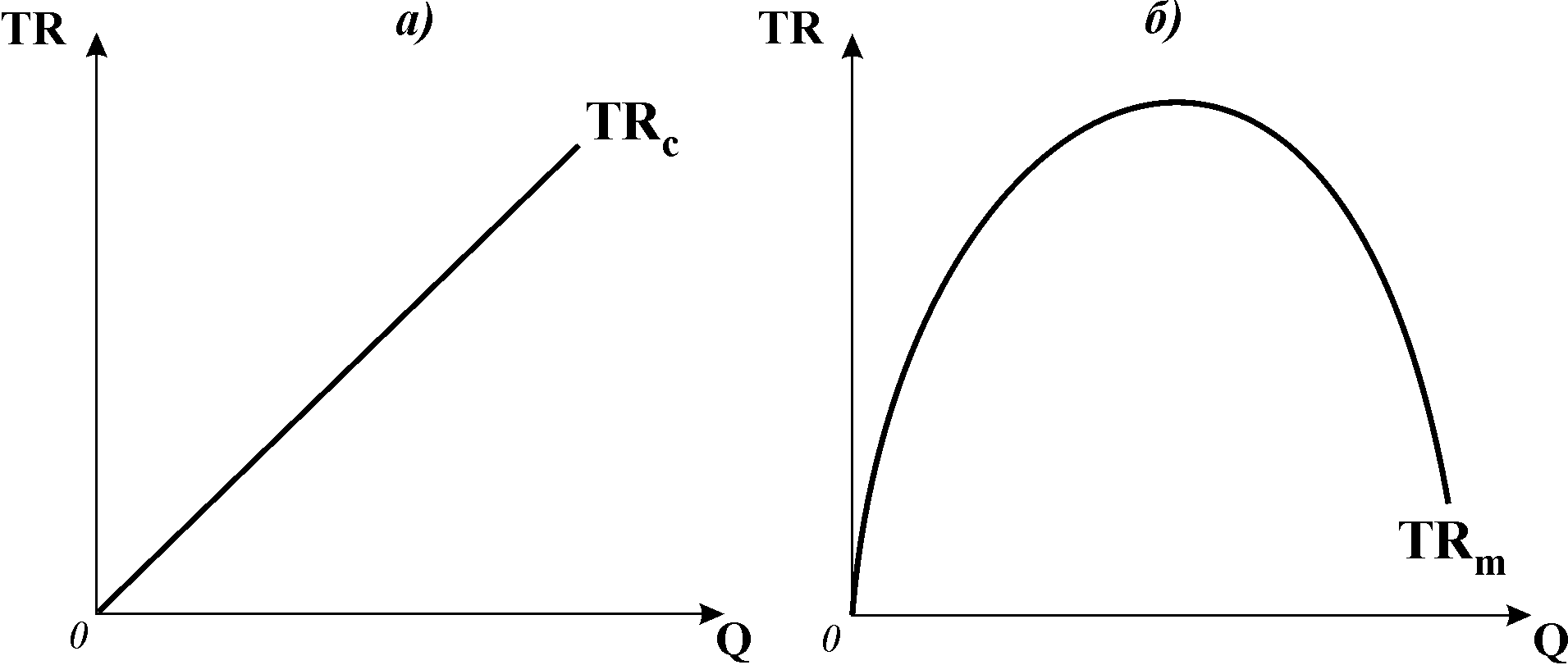 середній виторг дорівнює ціні            його крива співпадає з кривою попиту; 
граничний виторг завжди менший за ціну, його крива віддаляється від кривої попиту; 
Максимум        досягається за             і відповідає точці одиничної еластичності на кривій попиту.
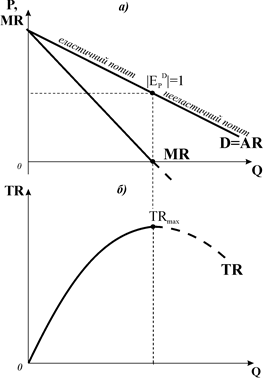 2. Максимізація прибутку монополістом. Коротко- і довгострокова рівновага монополії.
У досягненні мети – максимізації економічного прибутку – монополія стикається з трьома обмеженнями: 
витратами виробництва, 
попитом на продукцію монополії та 
ціною продукції.
Оптимізація рішення монополії, як і конкурентної фірми, передбачає двоетапну процедуру:
фірма-монополіст одночасно вибирає оптимальний обсяг випуску і ціну продукції (конкурентна фірма визначає лише обсяг); 
обчислює результат діяльності в оптимальному режимі (суму прибутку або збитків).

Поведінку монополіста у короткостроковому періоді, як і поведінку конкурентної фірми, вивчають за допомогою двох моделей рівноваги: 
моделі TRTC  та 
моделі MRMC.
Модель максимізації прибутку TRTC для простої монополії показує, що монополія:
обирає оптимальний обсяг випуску (Q*)за правилом MR=MC 
максимізує економічний прибуток, якщо для Q* TR>TC; 
величина прибутку визначається за формулою EP=TR-TC і відповідає вертикальному відрізку ЕРmax між кривими TR і TC.
TC
R,
C
-
TR
VC
EPmax
+
-
0
Q
18
Ринкова поведінка монополіста
Особливості поведінки фірми на монопольному ринку
Модель максимізації прибутку МRМC для простої монополії показує, що монополія:
обирає оптимальний обсяг випуску (Q*) за правилом MR=MC 
максимізує економічний прибуток, якщо для Q* Р>АTC; 
величина прибутку визначається за формулою EP=(Р-АТС)· Q*  і відповідає заштрихованій площі ЕРmax.
Marginal Revenue, Marginal Cost, Marginal and Total Profit
P,
R,
C
MC
Точка Курно
Em
ATC
Pm
EPmax
AVC
ATC
D
MR
Q
0
22
Ринкова поведінка монополіста
Особливості поведінки фірми на монопольному ринку
23
Ринкова поведінка монополіста
Особливості поведінки фірми на монопольному ринку
Модель мінімізації збитків шляхом виробництва  для простої монополії показує, що монополія:
обирає оптимальний обсяг випуску (Q*) за правилом MR=MC
у короткостроковому періоді мінімізує збитки, коли для Q* AVC<Р<АTC; 
величина збитків визначається за формулою -EP=(Р-АТС)· Q*  і відповідає заштрихованій площі -ЕРmin.
P,
R,
C
MC
ATC
ATC
AVC
-EPmin
Em
Pm
D
MR
Q
0
Q*m
Модель мінімізації збитків шляхом закриття  для простої монополії:
показує, що у короткостроковому періоді монополія мінімізує збитки шляхом закриття, коли Р<AVC. 
Тобто оптимальний обсяг випуску Q*=0.
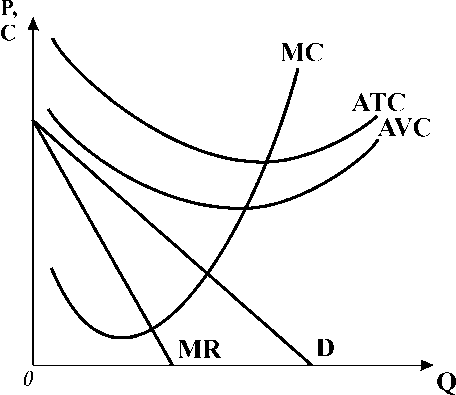 У довгостроковому періоді:
монополіст, так само, як і конкурентна фірма, визначає оптимальний обсяг випуску за правилом:

рівноважна ціна монополіста і в довгостроковому періоді перевищує середні і граничні витрати, а обсяг випуску завжди менший, ніж ефективний масштаб виробництва;
монополіст, на відміну від конкурентної фірми, завдяки бар’єрам входження в галузь отримує економічний прибуток; 
для монополії не властивий «парадокс прибутку».
P,
R,
C
MC1
ATC1
LMC
MC2
ATC2
LAC
EPmax
LAC
D
MR
Q
0
Qb
3. Соціально-економічні наслідки монополії. Природна монополія
Модель незворотних втрат суспільства від простої монополії показує, що: 
порівняно з конкурентною галуззю за інших рівних умов монополія виробляє менший обсяг продукції і встановлює вищу ціну; 
монополія не забезпечує ефективності розподілу ресурсів (Парето-ефективності), оскільки для оптимального обсягу випуску  P>MC; 
монополізація галузі призводить до виникнення суспільних втрат - втрат надлишку споживача (А,В) і надлишку виробника (С) від скорочення обсягу випуску і підвищення ціни, у томі числі незворотних втрат суспільства (В,С)
P,
R,
C
MC
Em
Pm
A
B
Ec
B+C = трикутник Харбергера
Через наявність суспільних втрат монополія вважається неефективною ринковою структурою.
Pc
C
D
MR
Q
0
Qm
Qc
Regulation of a Monopoly
Antitrust laws and regulations are in place to discourage monopolistic operations, protect consumers, and ensure an open market.
In 1890, the Sherman Antitrust Act was passed by the U.S. Congress to limit "trusts," a precursor to the monopoly, or groups of companies that colluded to fix prices. This act dismantled monopolies including Standard Oil Company and the American Tobacco Company.
The Clayton Antitrust Act of 1914 created rules for mergers, corporate directors, and listed practices that would violate the Sherman Antitrust Act, and the Federal Trade Commission Act created the Federal Trade Commission (FTC), which, along with the Antitrust Division of the U.S. Department of Justice, sets standards for business practices and enforces the two antitrust acts.
The most consequential monopoly breakup in U.S. history was that of AT&T. After controlling the nation's telephone service for decades as a government-supported monopoly, AT&T fell to antitrust laws. In 1982, AT&T, which had telephone lines that reached nearly every home and business in the U.S., was forced to divest itself of 22 local exchange service companies, the main barrier to competition.
Природна монополія
Модель рівноваги природної монополії:
ілюструє прийняття рішень в галузі, яка має настільки значний зростаючий ефект масштабу, що виробництво будь-якого обсягу продукції однією фірмою обходиться суспільству дешевше, ніж його виробництво кількома фірмами. 
показує, що за цих умов проста монополія виробляла б менший обсяг за вищою ціною і отримувала б економічний прибуток;
показує, що держава, яка регулює діяльність природної монополії, може встановити для неї:
суспільно оптимальну ціну (Р=LМС), за якої вона припинить виробництво, оскільки  P<LAC, або 
ціну справедливого прибутку (P=LAC), яка дозволить фірмі отримувати нормальний прибуток, виробляти більший порівняно з простою монополією обсяг продукції за нижчою ціною.
P,
R,
C
Em
Pm
EPmax
ATC
MC
AC
-EP
Ec
Pc
D
MR
Q
0
Qc
Поведінка монопсоніста є дзеркальним відображенням поведінки монополіста.
Як єдиний покупець товару, він має справу з висхідною кривою ринкового пропонування, яка відображає його середні видатки на покупку товару (S=AE)
Висхідний характер кривої пропонування означає, що купівля додаткової одиниці товару потребує підвищення ціни на весь обсяг покупок, тому граничні видатки монопсоніста зростають швидше, ніж середні. 
Крива граничних видатків (ME) відхиляється ліворуч вгору від кривої середніх видатків. 
Крива попиту відображає спадну граничну вигоду монопсоніста (MB) від купівлі кожної одиниці товару.
Оптимальна кількість товару (Qms), яку купує монопсоніст, визначається за правилом максимізації вигоди монопсоніста: 
MB=ME
Ціну товару монопсоніст знаходить за кривою пропонування. 
Монопсонічна ціна завжди нижча за граничні видатки і граничну вигоду товару для покупця:
0
Монопсонія також спричиняє виникнення суспільних втрат
за інших рівних умов монопсоніст порівняно з конкурентним покупцем купує товар у меншій кількості і за нижчою ціною;
 додаткова вигода монопсоніста утворюється за рахунок захоплення частини надлишку виробника;
 незворотні суспільні втрати відповідають сумі втрат надлишку споживача та виробника.
4. Монопольна влада. Цінова дискримінація
Ринкова влада – здатність впливати на ринкову ціну – реалізується на основі цінової стратегії монополії. 
Монополія призначає ціну, вищу за граничні витрати на величину, обернено пропорційну еластичності попиту. 
“Витрати плюс” (cost-plus pricing) - один з принципів монополістичного ціноутворення. 
Вимірником монопольної влади є індекс Лернера (L):



Значення індексу Лернера перебуває в проміжку між 0 (для досконало конкурентної фірми) і 1 (для чистої монополії).
Чим більш еластичним є попит, тим меншим є перевищення P>MC, а ринок ближчий до конкурентного. 
Монопсонічна влада залежить від еластичності пропонування: чим меншою є еластичність пропонування, тим більшу владу над ринком має монопсоніст, і навпаки.
38
Цінова дискримінація
Цінова дискримінація та умови її виникнення
Цінова дискримінація
– це продаж одного і того самого товару різним покупцям за різними цінами. 
Розрізняють три види цінової дискримінації: І, ІІ і ІІІ ступенів. 
Цінова дискримінація І ступеня або абсолютна цінова дискримінація виникає, коли фірма призначає для кожного покупця резервну ціну – максимальну, яку покупець згоден платити за кожну одиницю товару. Монополіст захоплює весь надлишок споживача і перетворює його на свій економічний прибуток. 
(поведінка торговців на базарах країн Близького Сходу)
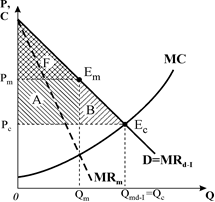 Цінова дискримінація ІІ ступеня
передбачає блокове призначення цін залежно від обсягів продажу: 
чим більша кількість товару купується, тим нижчою є ціна.
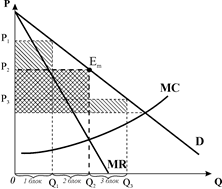 Цінова дискримінація ІІІ ступеня
запроваджується, коли можна виділити кілька груп покупців за їх чутливістю до зміни ціни (ціновою еластичністю попиту).
Різновиди:
міжчасова цінова дискримінація (в т.ч. ціноутворення в пікові періоди)
стратегія двокомпонентного тарифу (абонплата +)
торгівля комплектами (комплексні обіди).
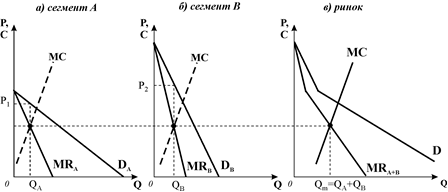 42
Цінова дискримінація